Winter 2017 – Legal Update
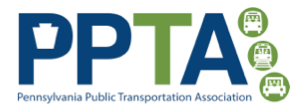 2017 Preview
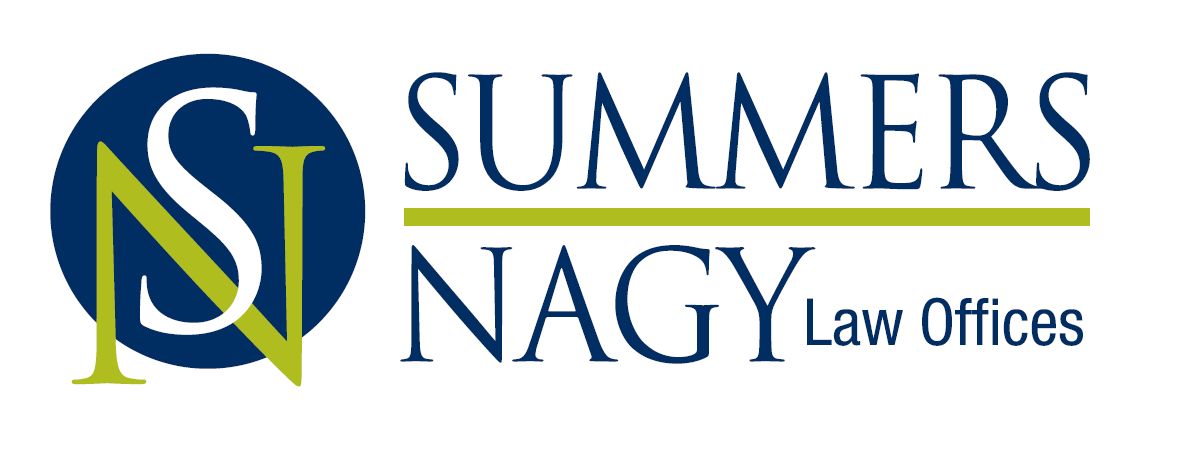 Contracts and Indemnification
Nearly any contract you sign includes an indemnification clause
Note your limitations as government entities
Do not waive your immunity
Indemnification should be reciprocal
Some exceptions exist for PennDOT Contracts
Do not include a blanket indemnification
Language to Include:
The Contractor agrees to defend, indemnify and hold harmless the (Incorporating Governmental Entity), the Authority, its Board of Directors, officers, agents, servants and employees from and against any and all claims, judgments and awards, including court costs and reasonable counsel fees, (hereinafter collectively referred to as “Damages”) arising out of any claim, suit or action at law, in equity or otherwise, of any kind or nature whatsoever, which may be brought against the Authority and/or any or all of the aforementioned for acts or inactions arising out of this agreement on account of any actual or alleged loss to property or injury to any person or persons (including death or mental injury), loss due to non-injury claims, including but not limited to harassment or violation of civil rights or violence to person or property.  This shall include all losses Contractor’s and its subcontractor’s officers, agents, servants, employees or third parties, arising directly or indirectly out of or related to the performance or non-performance under this Agreement by the Contractor, and/or subcontractor(s), and/or their officers, agents, servants or employees, even if caused in part by any party indemnified hereunder, excepting only the sole negligence of the Authority. Contractor shall also be liable to Authority for damages for loss of revenue, cost of money or capital, or loss of goodwill.  The Authority will provide prompt notice within forty-five (45) days of obtaining knowledge of a claim subject to this indemnification and make available all information and assistance that the Contractor may reasonably request.  This indemnification requirement shall apply notwithstanding any determination by any insurance carrier as to coverage or failure or lapse of coverage set forth within this Agreement. 
The aforementioned indemnification provision shall survive and continue in full force and effect beyond the expiration or termination of this Agreement as to any claim arising out of this Agreement.  Furthermore, in the event that a claim arises under this Agreement, the Contractor has a duty to advise the authority of the status of the claim in which this Indemnification applies. 
The use of third parties for the provision of transit services is not intended to waive any immunity protections of the authority as granted by the Pennsylvania Political Subdivision Tort Claims Act.
Insurance Choices
Sufficient Liability Limits
Minimum liability limit should be $1,000,000 combined single limit and we suggest at least $5,000,000 with higher limits if warranted by the exposures.  There is no assurance that any limit is adequate.

Policy Form
Policy should be on an “Occurrence” basis.  Some professional liability insurance  may only be available on a “claims made” basis.  If this is the situation, please contact me to discuss requirements for continued coverage.

Aggregate Limits
Aggregate limits, if any, should apply exclusively to your operations.  If this is not possible, contact me for your alternative requirements.  If 50% of aggregate limit is exhausted by either paid or reserved claims, contractor should agree to purchase additional insurance to at least replenish the aggregate limit

Insurance Company Best’s Rating
A-:VI or higher
Insurance Provisos
II. Evidence of Insurance
Ensure that insurance coverage meets SAFTI’s standards for Third Party Coverage – Such a determination includes adequate coverage limits and/or adequate coverage by an appropriately rated company.
Coverage Limits – In the event of vehicle insurance, make sure that the coverage provided by Third Parties includes the actual replacement value of the vehicles not just the value. (Jill, this may not be available)
For Construction you want to ensure coverage for:
Pollution (if any exposure)
Errors and Omissions (from architect)
Performance Bonds (bid, performance and payment bonds) 
Depending on the nature and score of the project you want to make sure the appropriate types of coverage is provided.
The Certificate of Insurance should also include the appropriate parties- that may include your authority, your architect, your engineer, inspectors, construction managers and governmental entity providing funding.
FTA Fast Act Requirements
The FAST Act has now tied funding to safety.
Effective date is September 2016 – so you should be compliant.
Allows the FTA to inspect, investigate, audit and test agencies facilities for enforcement.
Applies to state and local government recipients who provide public transportation regardless of mode.
Safety Management System (SMS)
The Final rule and Guidance suggests that the SMS be used as a guide but the exact parameters are not required because the rulemaking acknowledges that safety must be a practical approach.
Practical and Legal Consequences
Based upon history, it is likely that SMS and similar guidance may be considered an appropriate jury instruction since it will be considered an industry standard- this is similar to OSHA Requirements in construction cases
Ensure that your policies are appropriately communicated and followed – including retraining and evaluation criteria to ensure compliance
Accountable Executive
Accountable Executive means a single, identifiable individual who has ultimate responsibility for carrying out the Public Transportation Agency Safety Plan of a public transportation agency; responsibility for carrying out the agency's Transit Asset Management Plan; and control or direction over the human and capital resources needed to develop and maintain both the agency's Public Transportation Agency Safety Plan in accordance with 49 U.S.C. 5329(d), and the agency's Transit Asset Management Plan in accordance with 49 U.S.C. 5326.49 C.F.R. § 670.5
Request for Confidentiality of Records
Note the investigation procedures permitted under the new Act.
Please be aware of conflicting confidentiality requirements under PA law.
Make sure your administrator is provided the proper request for confidentiality.
Advise the insurance carrier of any FTA audit under the FAST act due to cases that may be in litigation due to work place or third party injuries
Medical Examinations – Now What?
What if medical examiners do not follow the regulations?
What if a driver fails a medical examination prior to his card expiring?
What employees are subject to DOT physical examinations?
What if an employee has a change in health condition prior to the expiration of his /her card?
Essential Function
Department of Transportation (DOT) qualification to drive delivery truck was essential function of terminated employee's position as manager for frozen foods company, for purposes of employee's disability discrimination claim against employer that terminated him based on failure to obtain DOT qualification or Medical Examiner's Certificate after suffering eye injury; position description stated that managers were required to meet DOT eligibility requirements, including corresponding medical certification as condition of employment, conditional offer of employment signed by employee required him to meet DOT and company standards for pre-employment physical examination, and required that he be DOT qualified for driving trucks weighing over 10,000 pounds, managers drove delivery trucks to deliver product and train new employees, and if managers did not drive trucks, employer would deliver less product, affecting sales, and would have to restructure training. Americans with Disabilities Act of 1990, § 2, 42 U.S.C.A. § 12101; 29 C.F.R. § 1630.2(n)(1); 49 C.F.R. §§ 391.41, 391.43. Knutson v. Schwan's Home Service, Inc., 711 F.3d 911, 27 A.D. Cas. (BNA) 1185 (8th Cir. 2013).42 Am. Jur. Proof of Facts 3d 1 (Originally published in 1997)
Individualized Assessment
Fact that employee, whose position as customer service manager required him to operate commercial vehicles, was diagnosed with multiple sclerosis did not, by itself, mean that he was not qualified to perform the essential functions of the customer service manager position without accommodation, for purposes of disability discrimination claim under Iowa Civil Rights Act (ICRA); under federal Department of Transportation (DOT) regulations, the mere diagnosis of a disease that could impact driving was insufficient to disqualify a driver, and whether employee could perform the essential functions of his position required an individualized assessment. 49 C.F.R. § 391.43; I.C.A. § 216.6(1)(a). Goodpaster v. Schwan's Home Service, Inc., 849 N.W.2d 1, 30 A.D. Cas. (BNA) 1 (Iowa 2014).48 Causes of Action 2d 137 (Originally published in 2011)
FMLA and DOT Physicals
You must do a standard FML evaluation if an employee fails a DOT physical
Remember, high blood pressure may not be a “serious condition” as defined by the FML
A doctor must provide the full certification – mere non-renewal of a CDL is not enough to qualify for FML
New Training Standards
December 2016 Final Rule is issued
New CDL Holders now need advanced training unless states have waived CDL skills tests (49 CFR 383)
No waiver exists for government entities or transit
There will be minimum criteria for CDL instructors, Facilities, curriculum
Standards include:
Curriculum that includes knowledge and behind the wheel training 
There is no minimum hour criteria
There is a requirement that the instructor provide a certification regarding proficiency for drivers
Do you train drivers for their CDL?
You may need to modify your IT system
New Training Standards apply after February 2020
Contact Information
Jill E. Nagy, Esquire
200 Spring Ridge Drive, Ste 202
Wyomissing, PA 19610

Phone: (610) 939-9866
Email: jnagy@summersnagy.com
Sean E. Summers
35 South Duke Street
York, PA 17401

Phone: (717) 812-8100
Email: ssummers@summersnagy.com
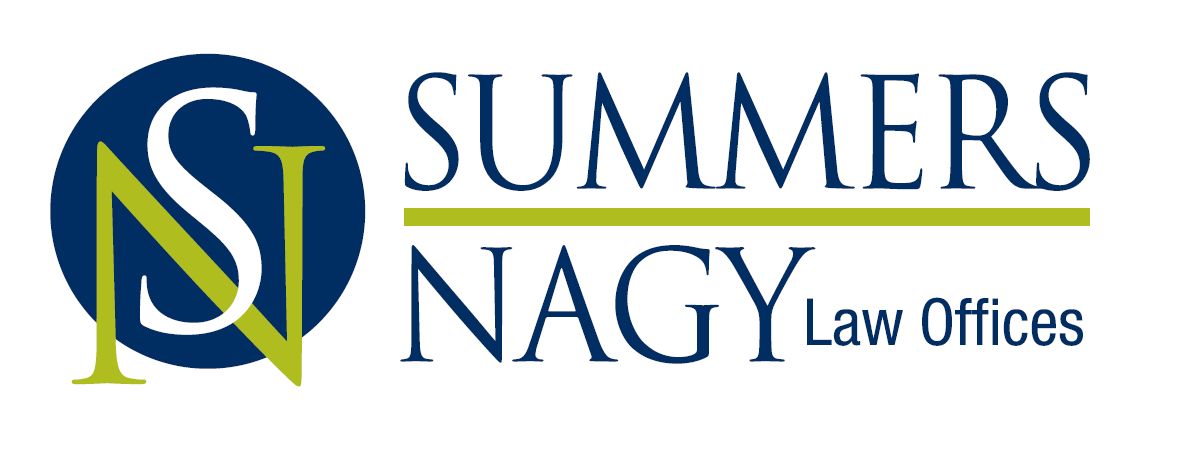